CONFÉRENCE NATIONALE DU SEI SUR LA SANTÉ ET LA SÉCURITÉ : PROJET DE LOI C-65 ET DÉCISIONS RÉCENTES SUR LA VIOLENCE EN MILIEU DE TRAVAIL
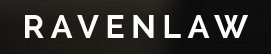 MORGAN ROWE
Raven, Cameron, Ballantyne & Yazbeck LLP/s.r.l

12 OCTOBRE 2018
1
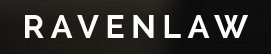 VUE D’ENSEMBLE
PROJET DE LOI C‑65 : Loi modifiant le Code canadien du travail (harcèlement et violence), la Loi sur les relations de travail au Parlement, et la Loi nº 1 d’exécution du budget de 2017

DÉCISIONS RÉCENTES EN MATIÈRE DE VIOLENCE EN MILIEU DE TRAVAIL

Canada (Procureur général) c. Alliance de la fonction publique du Canada, 2016 RCF 33; Seaspan Marine c. International Longshore and Warehouse Union, 2017 LNTSSTC 10 

Pronovost c. Canada (Agence du revenu), 2017 CF 1077

Société canadienne des postes c. King, 2017 LNTSSTC 16

Ressources naturelles Canada c. Institut professionnel de la fonction publique du Canada, 2018 LNTSSTC 1
2
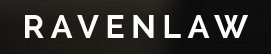 PROJET DE LOI C‑65 : Code canadien du travail
1) Une nouvelle définition de « harcèlement et violence »

Définition actuelle (article 20.2 du Règlement canadien sur la santé et la sécurité au travail) :

« [...] constitue de la violence dans le lieu de travail tout agissement, comportement, menace ou geste d’une personne à l’égard d’un employé à son lieu de travail et qui pourrait vraisemblablement lui causer un dommage, un préjudice ou une maladie. »

Nouvelle définition (projet de loi C-65) :

Harcèlement sexuel – Tout acte, comportement ou propos, notamment de nature sexuelle, qui pourrait vraisemblablement offenser ou humilier un employé ou lui causer toute autre blessure ou maladie, physique ou psychologique, y compris tout acte, comportement ou propos réglementaire.
3
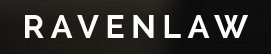 PROJET DE LOI C‑65 : Code canadien du travail
2) Nouvelles obligations des employeurs en matière de collecte de renseignements et de production de rapports

125(1)c) conformément aux règlements et sauf dans les cas prévus par règlement, d’enquêter sur tous les accidents, tous les incidents de harcèlement ou de violence, toutes les maladies professionnelles ainsi que toutes les autres situations comportant des risques dont il a connaissance, de les enregistrer et de les signaler;

139.‍1 Le ministre prépare et publie un rapport annuel qui contient des données statistiques relatives au harcèlement et à la violence dans les lieux de travail auxquels la présente partie s’applique. Le rapport ne contient aucun renseignement susceptible de révéler l’identité d’une personne concernée par un incident de harcèlement et de violence.
4
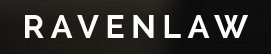 PROJET DE LOI C‑65 : Code canadien du travail
3) Obligations plus précises de fournir de la formation

125(1) (z.‍16) de prendre les mesures réglementaires pour prévenir et réprimer le harcèlement et la violence dans le lieu de travail, pour donner suite aux incidents de harcèlement et de violence dans le lieu de travail et pour offrir du soutien aux employés touchés par le harcèlement et la violence dans le lieu de travail;
(z.‍161) de veiller à ce que les employés, notamment ceux qui exercent des fonctions de direction ou de gestion, reçoivent de la formation en matière de prévention du harcèlement et de la violence dans le lieu de travail et soient informés de leurs droits et obligations au titre de la présente partie en ce qui a trait au harcèlement et à la violence;
(z.‍162) de suivre de la formation sur la prévention du harcèlement et de la violence dans le lieu de travail;
5
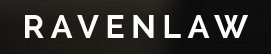 PROJET DE LOI C‑65 : Code canadien du travail
4) Les anciens employés peuvent déposer des plaintes

125 (4) Sauf dans les cas prévus par règlement, les obligations prévues aux alinéas (1)‍c) et z.‍16) s’appliquent à un employeur à l’égard d’un ancien employé concernant un incident de harcèlement et de violence dans le lieu de travail si l’employeur a connaissance de l’incident dans les trois mois suivant la date de cessation d’emploi de l’ancien employé.
6
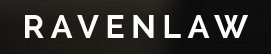 PROJET DE LOI C‑65 : Code canadien du travail
5) Changements aux processus internes des plaintes en matière de santé et de sécurité

L’employé peut faire une plainte de harcèlement et de violence au superviseur ou à la personne désignée dans la politique.
Les plaintes peuvent être formulées oralement ou par écrit.
L’employeur doit tenter de régler la plainte le plus tôt possible.
Les plaintes de harcèlement et de violence doivent être renvoyées directement au ministre; elles ne passent pas par les comités de santé et sécurité.
7
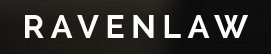 PROJET DE LOI C‑65 : Code canadien du travail
6) Pouvoir du ministre de fusionner des plaintes

127.1 (9.‍2) Le ministre peut fusionner une enquête concernant une plainte ayant trait à un incident de harcèlement et de violence avec une enquête en cours touchant le même employeur et portant pour l’essentiel sur les mêmes questions et rendre une seule décision.
8
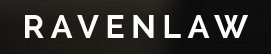 PROJET DE LOI C‑65 : Code canadien du travail
7) Rôle limité des comités et des représentants en santé et sécurité dans les plaintes de harcèlement

Passer en revue les recommandations de la personne compétente et collaborer à la mise en œuvre
Examiner les données et les renseignements recueillis sur les incidents de violence et de harcèlement dans le milieu de travail
Aucun rôle dans les enquêtes sur les plaintes de harcèlement et de violence en milieu de travail, à moins qu’il s’agisse d’un refus de travailler
N’ont pas le droit de recevoir, sans le consentement de la personne, des renseignements susceptibles d’identifier une personne impliquée dans un incident de harcèlement et de violence dans le lieu de travail, à moins que cela ne fasse partie d’un refus de travailler ou d’une décision de l’agent d’appel
9
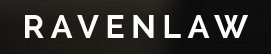 PROJET DE LOI C‑65 : Loi sur les relations de travail au Parlement
8) Employés parlementaires visés par la partie II du Code
10
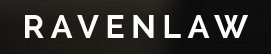 RÉCENTES DÉCISIONS DIGNES DE MENTION
« [...]un employeur a le devoir de nommer une personne compétente pour faire enquête sur la plainte si la question est non résolue, à moins qu'il soit évident que les allégations ne portent pas sur la violence dans le lieu de travail, même en admettant qu'elles soient vraies. L'employeur a très peu de pouvoir discrétionnaire à cet égard. Si l'employeur choisit de procéder à un examen préliminaire de la plainte (ou à ce qu'il appelle la recherche des faits), ce processus devra alors s'opérer dans ce cadre serré et avec pour but de résoudre la question avec le plaignant de façon informelle. Toute enquête en bonne et due forme doit être laissée à une personne compétente choisie par les deux parties et possédant des connaissances, une formation et de l'expérience dans le domaine. »

 Alliance de la Fonction publique du Canada c. Canada (Procureur général), [2016] 3 RCF 33
11
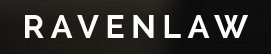 RÉCENTES DÉCISIONS DIGNES DE MENTION
Seaspan Marine c. International Longshore and Warehouse Union, 2017 LNTSSTC 10

Reprend les principes suivants du jugement AFPC c. Canada (PG) :

L’employeur ne peut pas entreprendre de recherche des faits si ce n’est qu’en vue d’une résolution informelle
Seule une personne compétente peut faire enquête sur une plainte

Pour qu’une plainte soit considérée comme « résolue », il faut que « toutes les parties impliquées dans l’incident soient satisfaites du résultat du processus de résolution ».
12
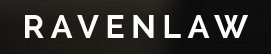 RÉCENTES DÉCISIONS DIGNES DE MENTION
« L’intimidation sous quelque forme que ce soit pollue les relations interpersonnelles et contribue à créer un environnement de travail malsain, autant pour l’employeur que pour ses employés. La prévention de la violence en milieu de travail vise notamment à réprimer des incidents qui ne seraient pas nécessairement jugés contraires à la convention collective – lorsque examinés isolément dans un contexte de grief, ou qui n’équivaudraient pas nécessairement à du harcèlement psychologique, mais que le législateur a tout de même jugé nécessaire de bannir de manière générale afin d’assurer un milieu de travail sécuritaire, sain et exempt de violence. L’endroit, la manière et le ton utilisé par un gestionnaire pour donner un avertissement ou réprimander un employé, sont autant d’éléments importants à considérer lorsqu’une plainte de violence en milieu de travail est faite
par un employé. »

 Pronovost c. Canada (Agence du revenu), 2017 CF 1077, au paragraphe 19
13
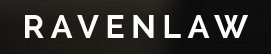 RÉCENTES DÉCISIONS DIGNES DE MENTION
Autres principes à retenir de l’affaire Pronovost :

Il est possible d’examiner les rapports des enquêteurs compétents afin de déterminer s’il y a eu manquement aux règles d’équité procédurale (p. ex., ne pas laisser le plaignant commenter le témoignage de l’intimé);
Ou si le rapport est raisonnable (p. ex., lorsque l’enquête n’était pas approfondie ou sérieuse ou si le rapport d’enquête est déficient)
14
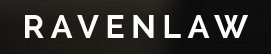 RÉCENTES DÉCISIONS DIGNES DE MENTION
« Par conséquent, la question de fond soulevée par l’appel consiste à déterminer si M. Stienke était « impartial et considéré comme tel par les parties » au sens de l’alinéa 20.9(1)a) du Règlement. L’employeur soutient que M. Stienke apparaît sur une liste de « personnes compétentes » convenue par l’employeur et le STTP (au Comité mixte national sur la santé et la sécurité), qu’il était impartial et que M. King et son représentant syndical n'ont jamais contesté l’impartialité de M. Stienke avant que le rapport ne soit déposé et que les recommandations soient mises en œuvre. Le STTP affirme le contraire, soulignant que M. Stienke n’était pas impartial et que des préoccupations avaient été soulevées à propos de son impartialité avant et pendant son enquête. »

Société canadienne des postes c. King, 2017 LNTSSTC 16
15
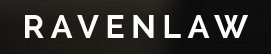 RÉCENTES DÉCISIONS DIGNES DE MENTION
Ressources naturelles Canada c. IPFPC, 2018 LNTSSTC 1

Le ministre peut faire enquête et donner des directives pour déterminer si une personne nommée correspond aux critères d’une « personne compétente ».

Le ministre peut entreprendre cette enquête même après le début de l’enquête, y compris l’évaluation des actions et du comportement pendant l’enquête.
16
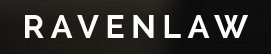 QUESTIONS
QUESTIONS DE L’AUDITOIRE
17
MERCI!
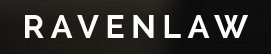 18